Bench and Jury Trials, ARIAS and Other Arbitral Forums – What We Can Learn from Each OtherMark Chudleigh, KennedysMary Beth Forshaw, Simpson Thacher & Bartlett LLPStephen M. Kennedy, Clyde & Co US LLPJoshua R. Schwartz, ChubbKim Wilkerson, AXA XL
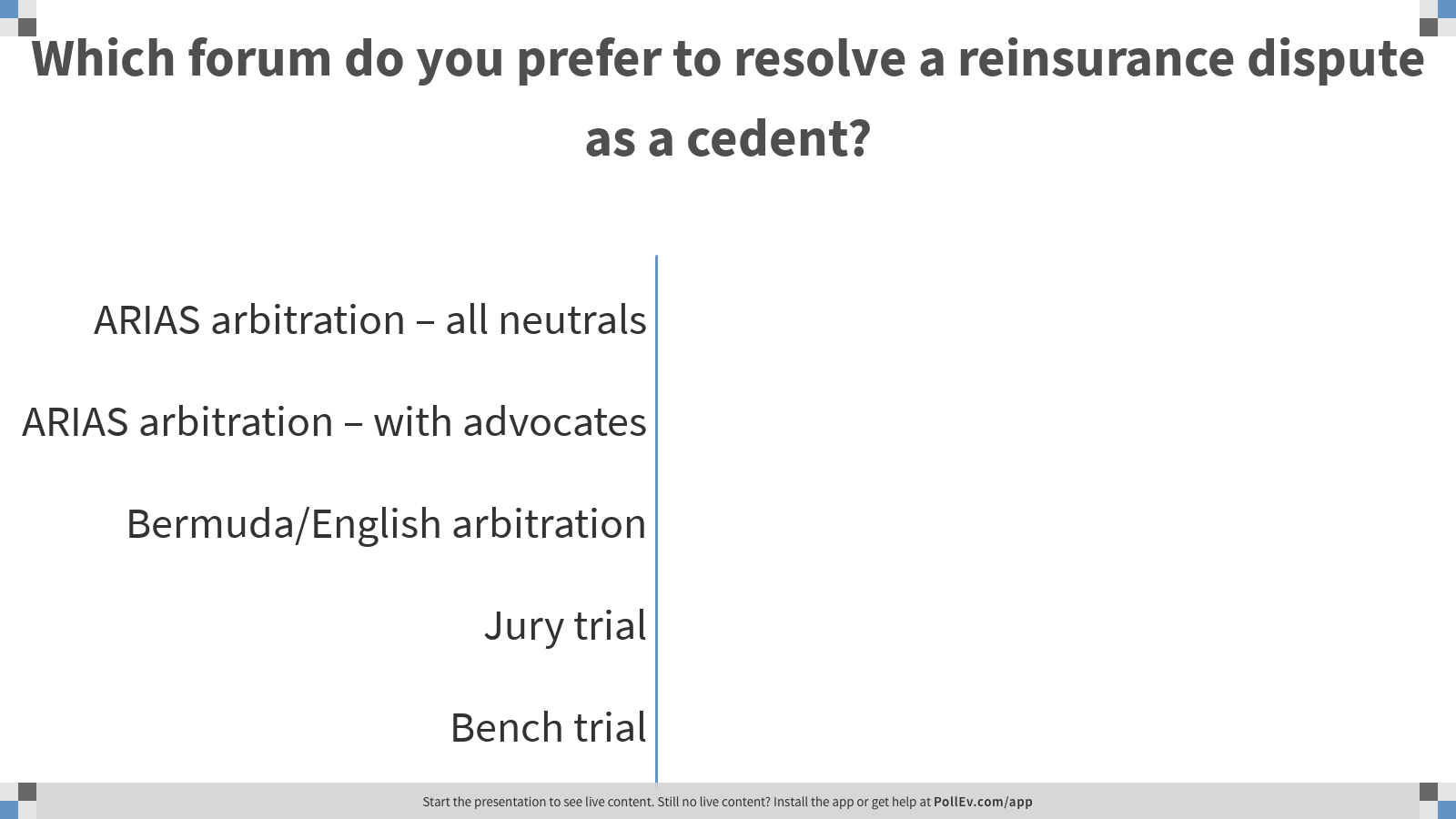 [Speaker Notes: Poll Title: Which forum do you prefer to resolve a reinsurance dispute as a cedent?
https://www.polleverywhere.com/multiple_choice_polls/y0FsqvrEARWNJx3IZh0Gw]
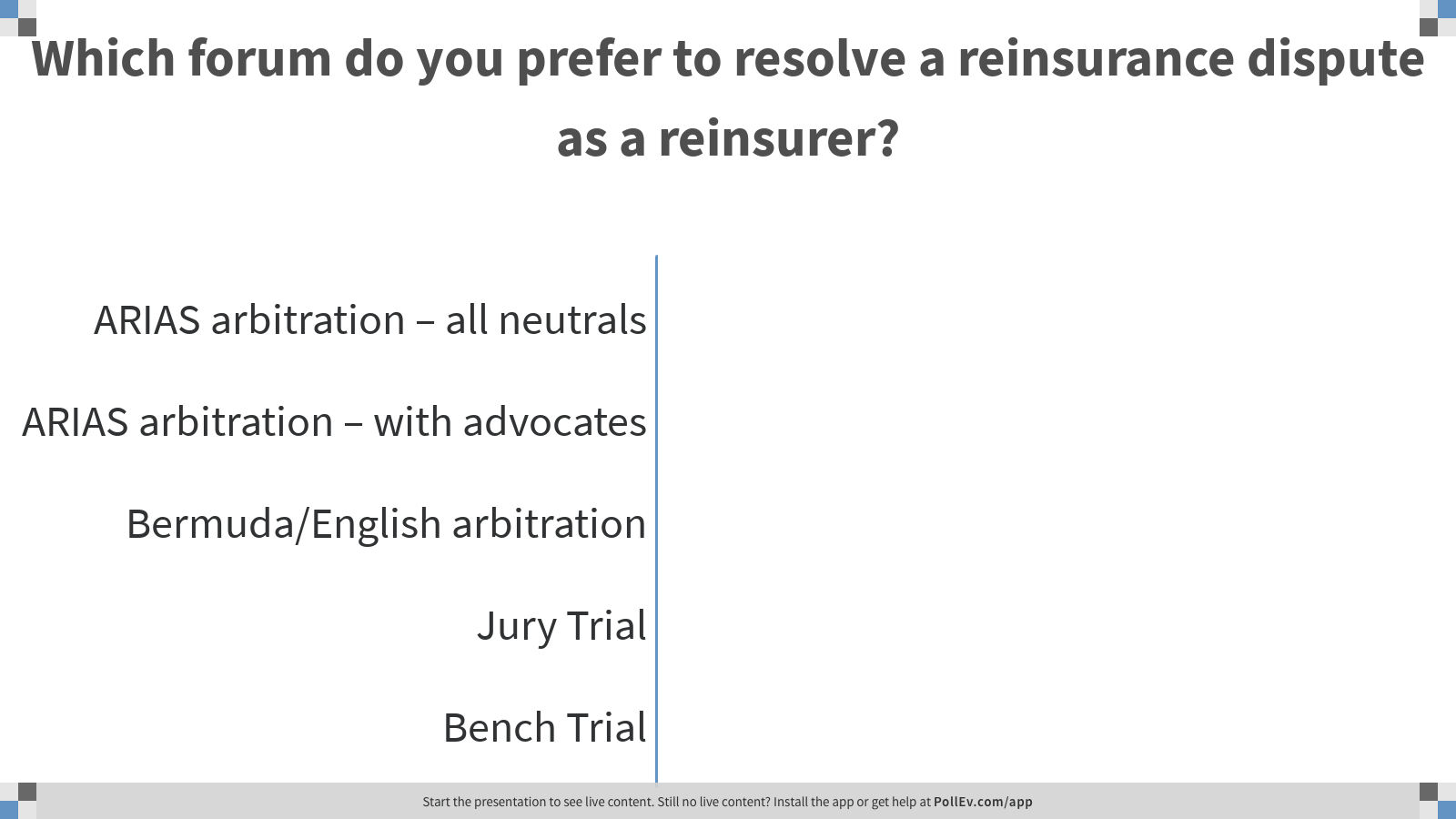 [Speaker Notes: Poll Title: Which forum do you prefer to resolve a reinsurance dispute as a reinsurer?
https://www.polleverywhere.com/multiple_choice_polls/jcMQWJWU0FNp3bZTkf2Mr]
Honorable Engagement
The arbitrators shall interpret this Agreement as an honorable engagement and not merely as a legal obligation; they are relieved of all judicial formalities and may abstain from following the strict rules of law, and they shall make their award with a view to effecting the general purposes of this agreement in a reasonable manner than in accordance with a literal interpretation of the language.